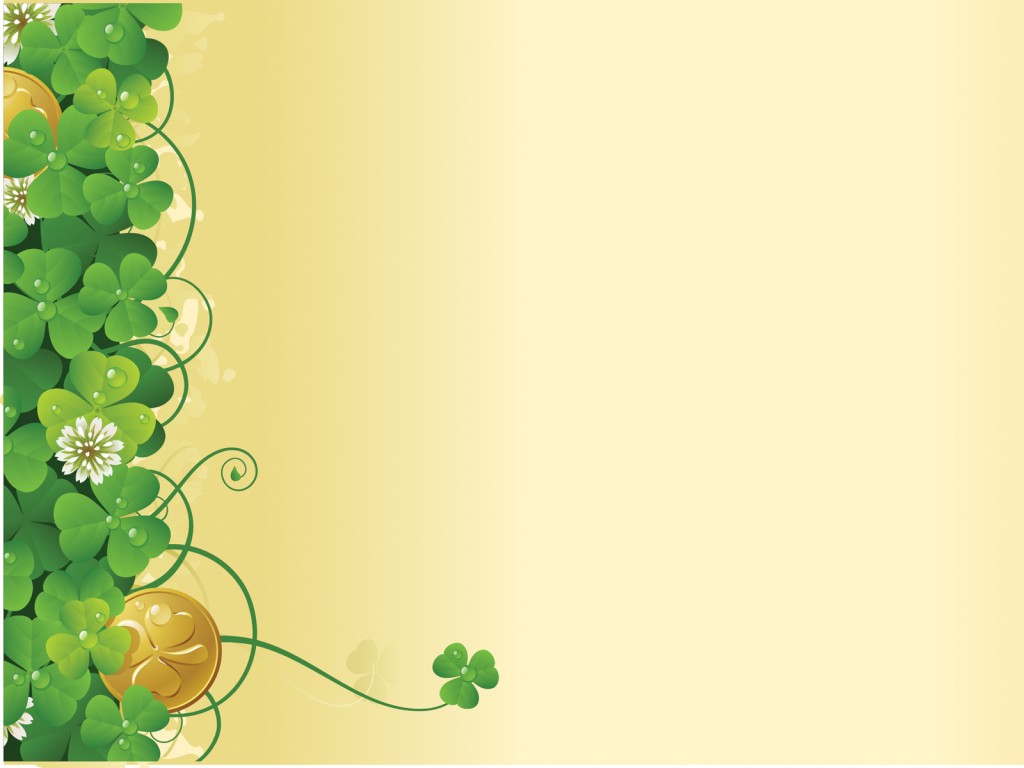 Làm quen với toán                             Đề tài: Ôn khối cầu, khối trụ, khối vuông, khối chữ nhật                                   Lứa tuổi: Mẫu giáo lớn                                    Số lượng: 20 trẻ
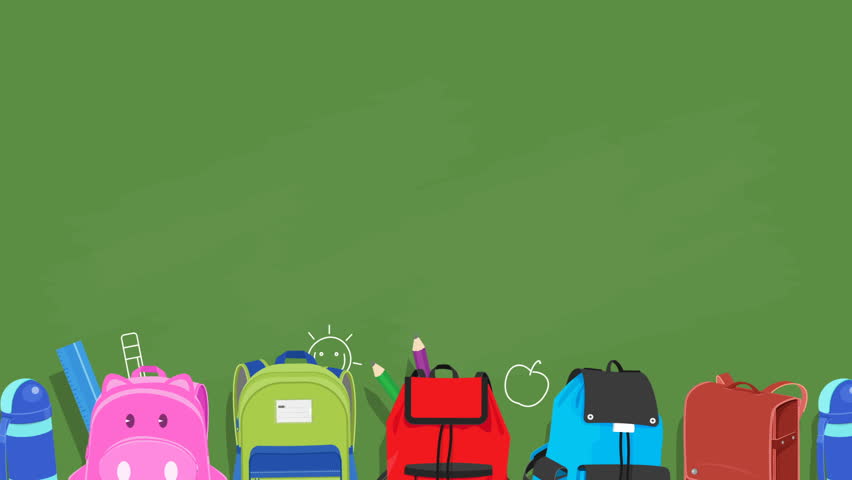 Trò chơi 1:NHÀ THÔNG THÁI
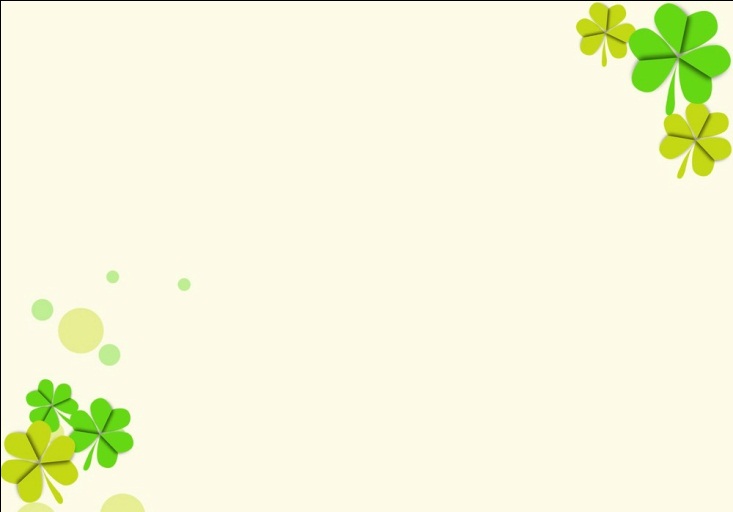 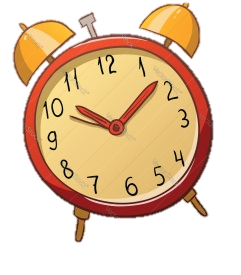 Câu 1: Trong các khối sau, khối nào là khối vuông?
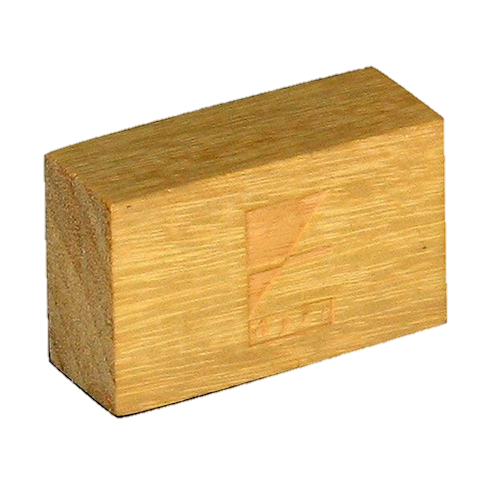 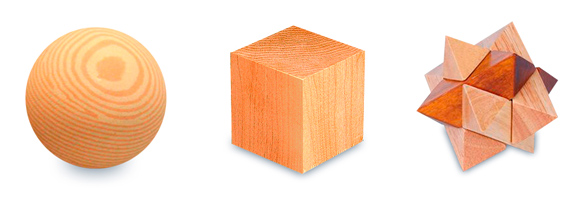 3.
2.
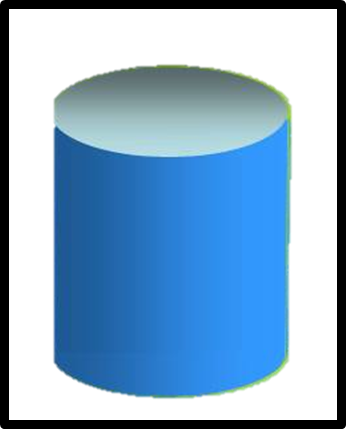 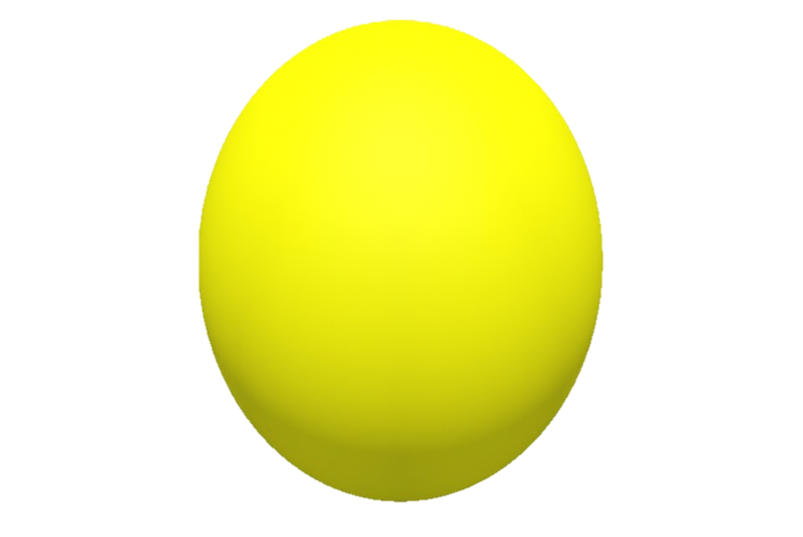 4.
1.
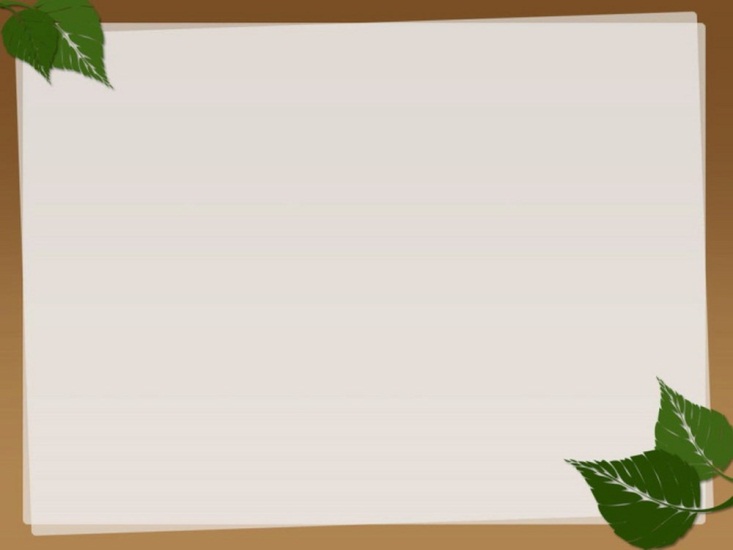 Câu 2: Khối gì có dạng tròn, có đường bao cong tròn và lăn được nhiều phía?
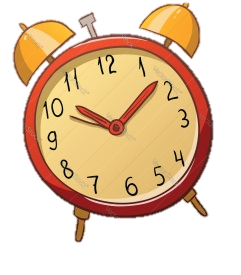 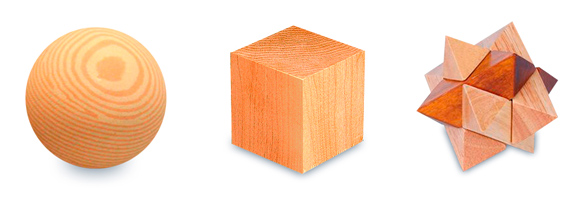 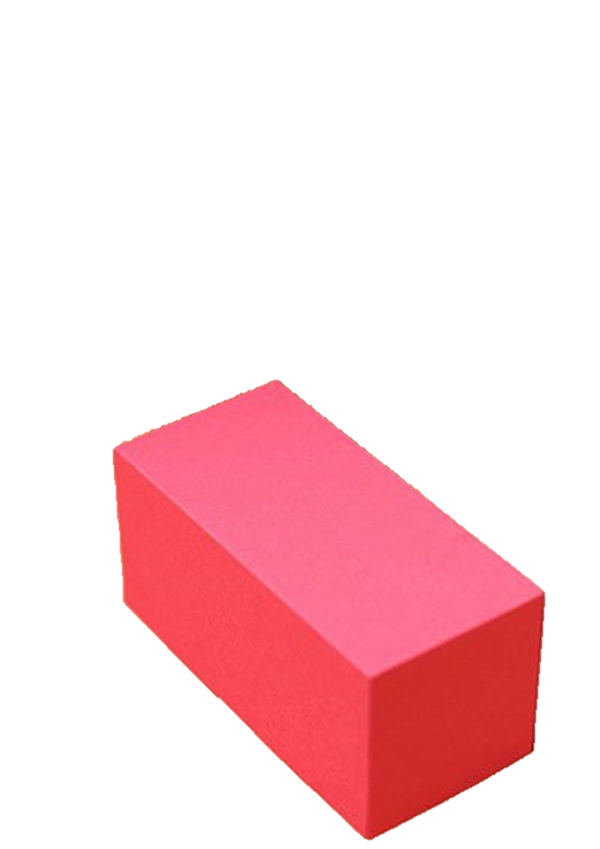 1.
2.
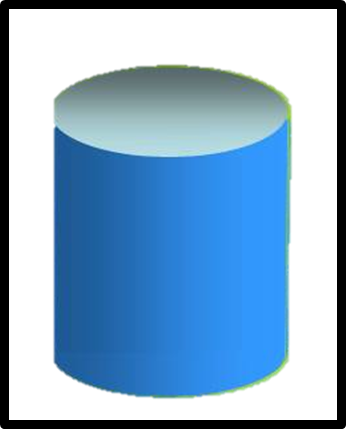 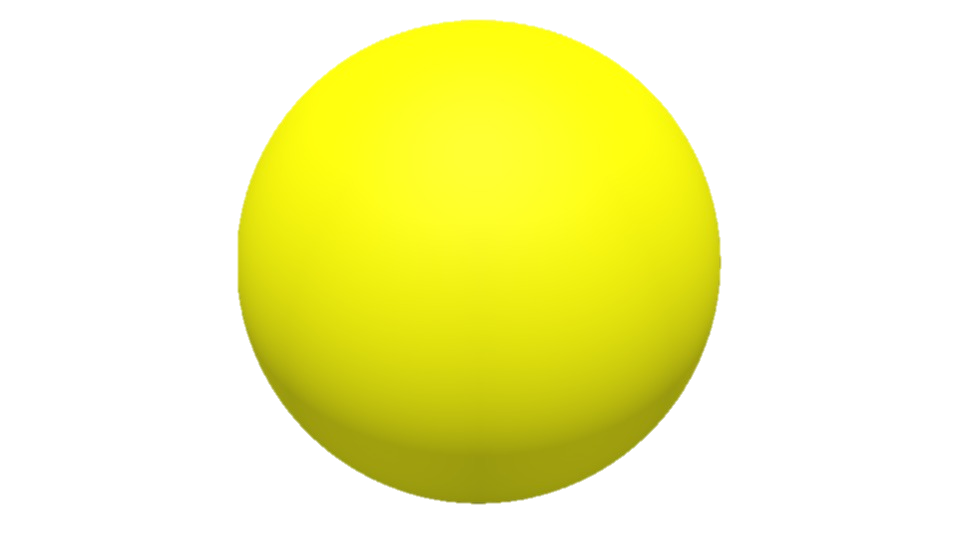 3.
4.
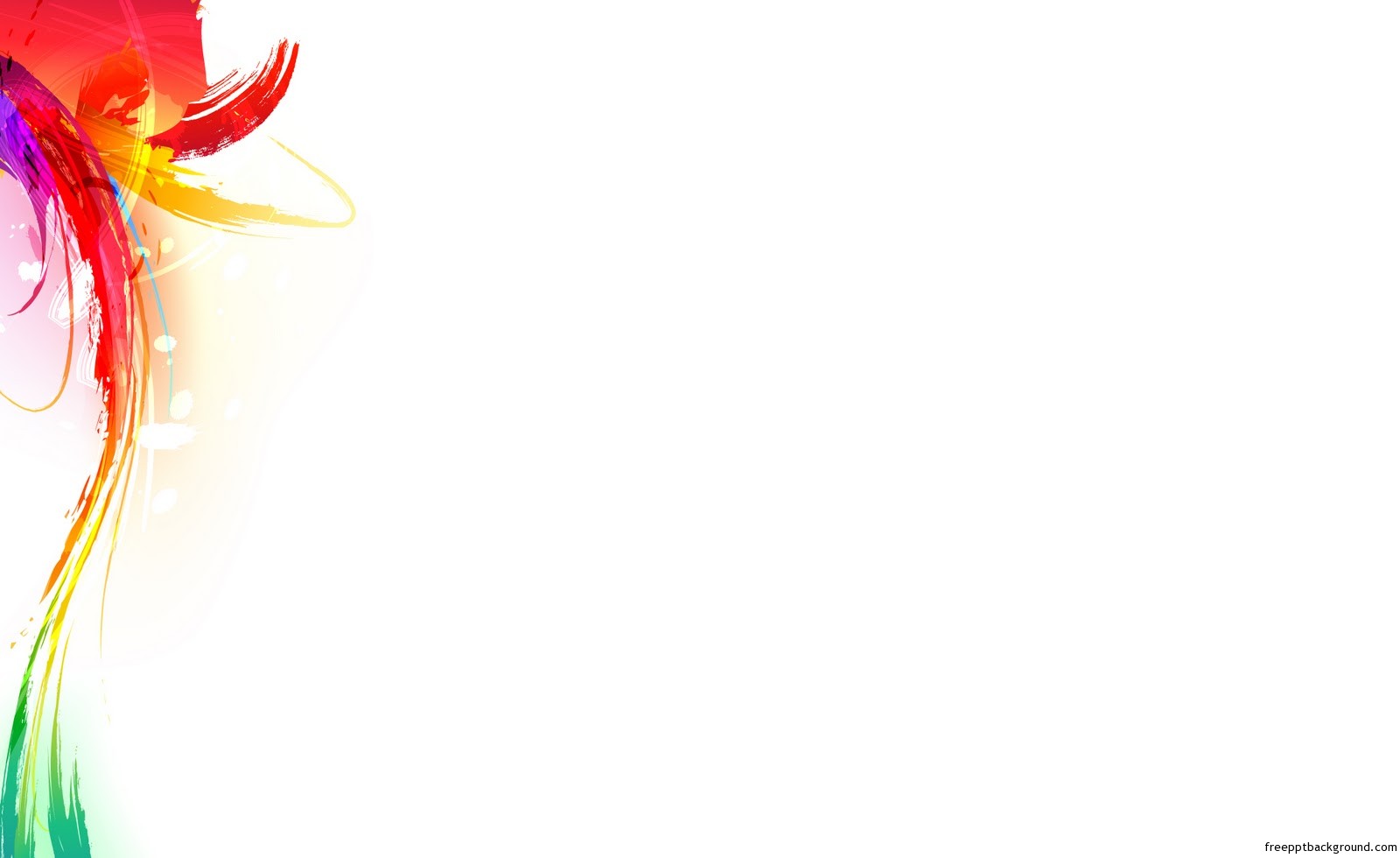 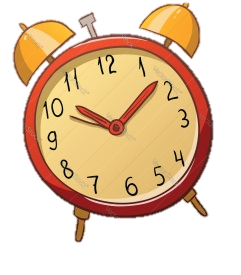 Câu 3: Tôi có 6 mặt
Ngắn dài khác nhau
Mặt trước mặt sau
Giống nhau đôi một
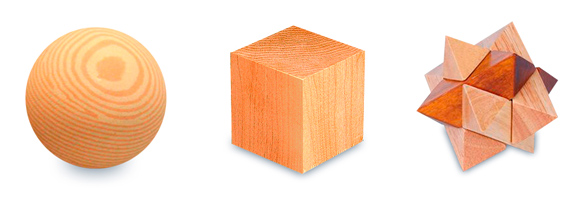 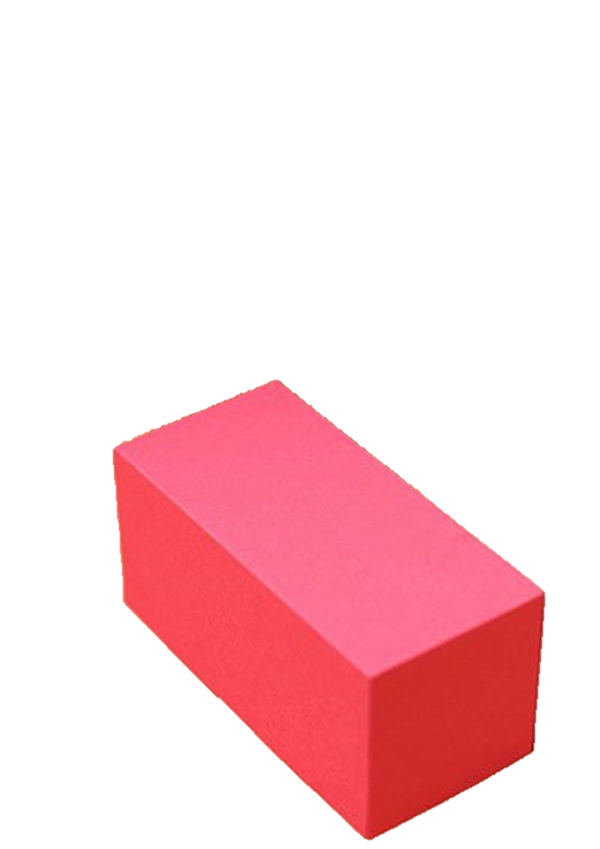 Chẳng lăn đi được
2.
1.
Chỉ đứng im thôi
Tên tôi là gì?
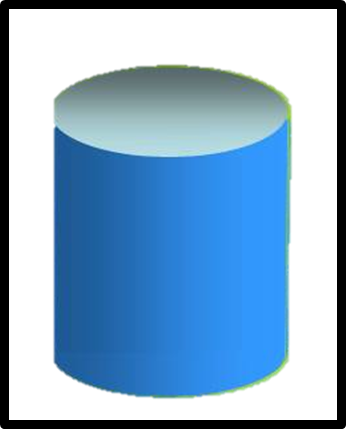 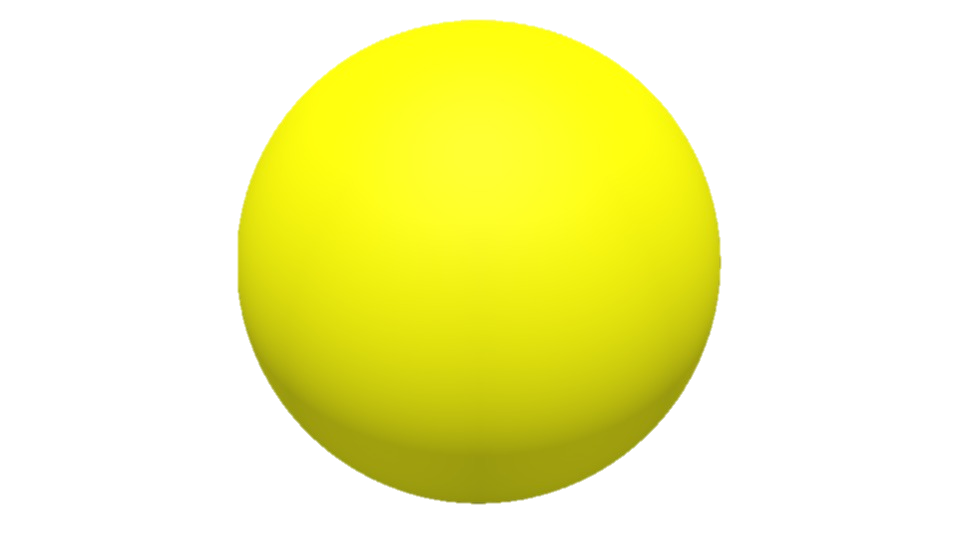 3.
4.
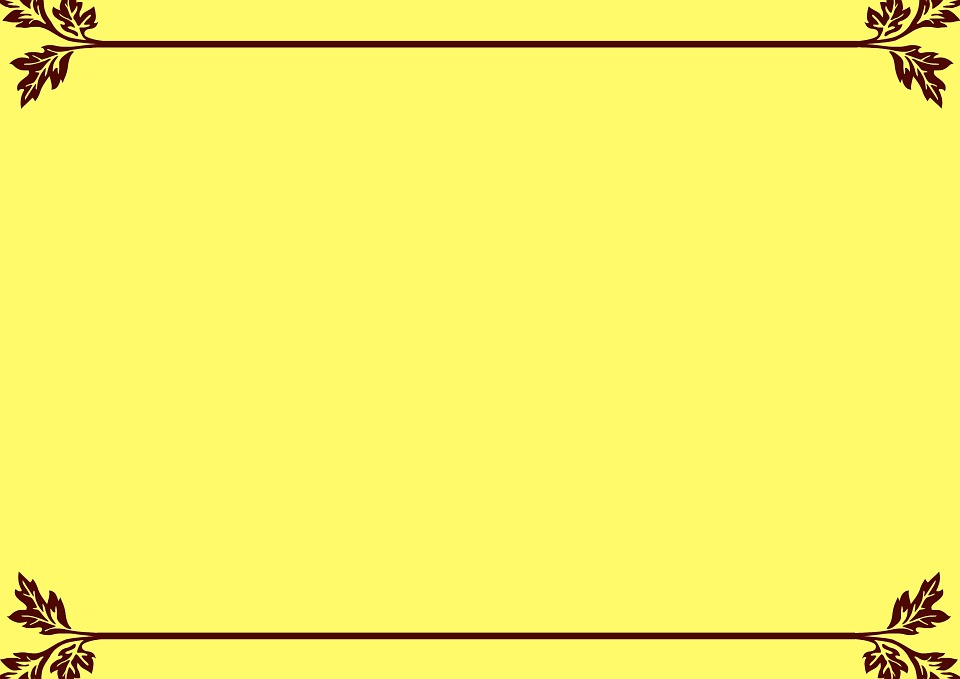 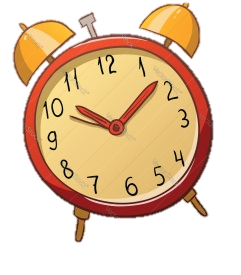 Câu 4: Tôi có 2 mặt tròn,
Cùng đường bao khép kín,
Tôi lăn được 1 phía,
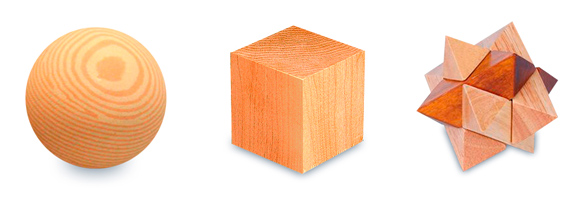 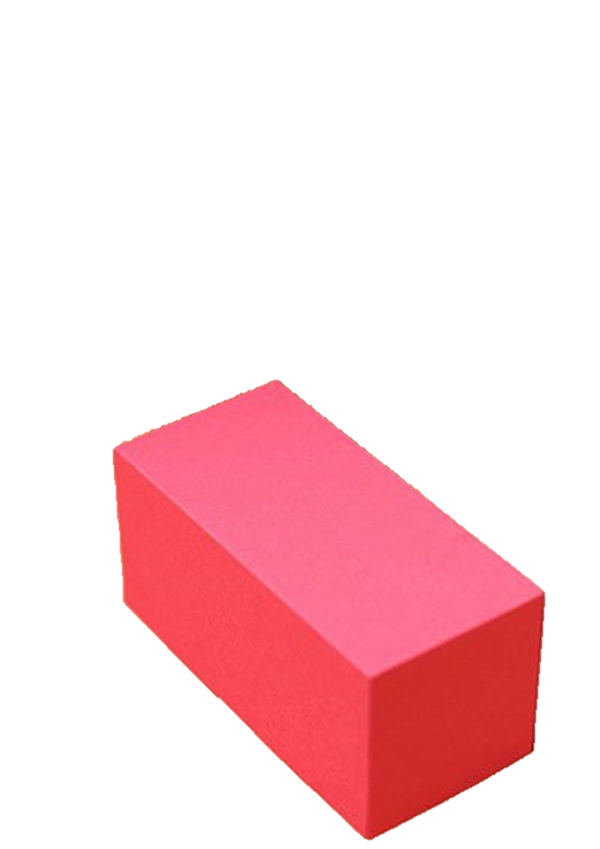 Và xếp trồng được lên nhau,
3.
1.
Đố bạn biết tôi là khối gì?
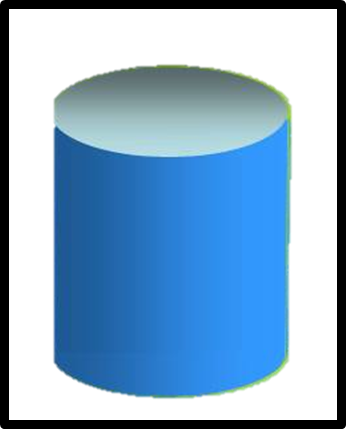 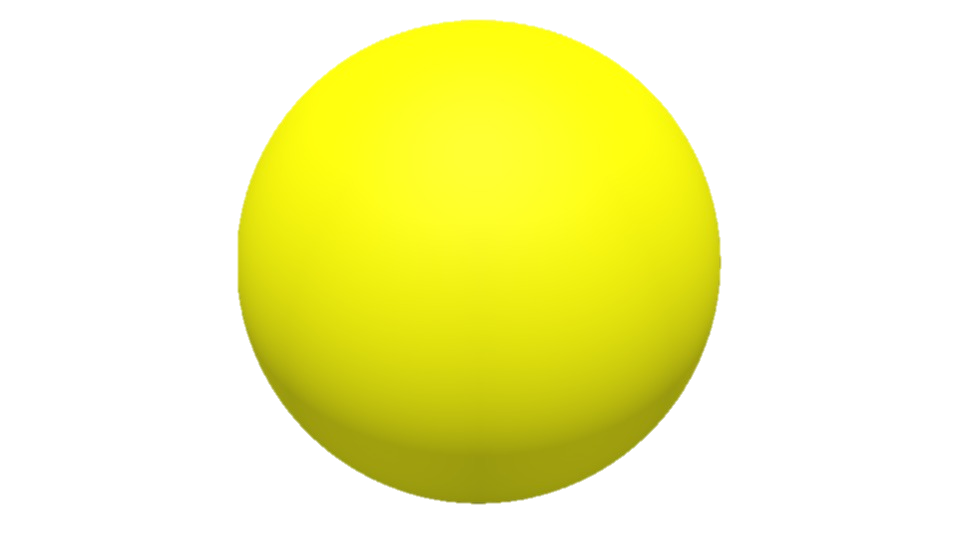 2.
4.
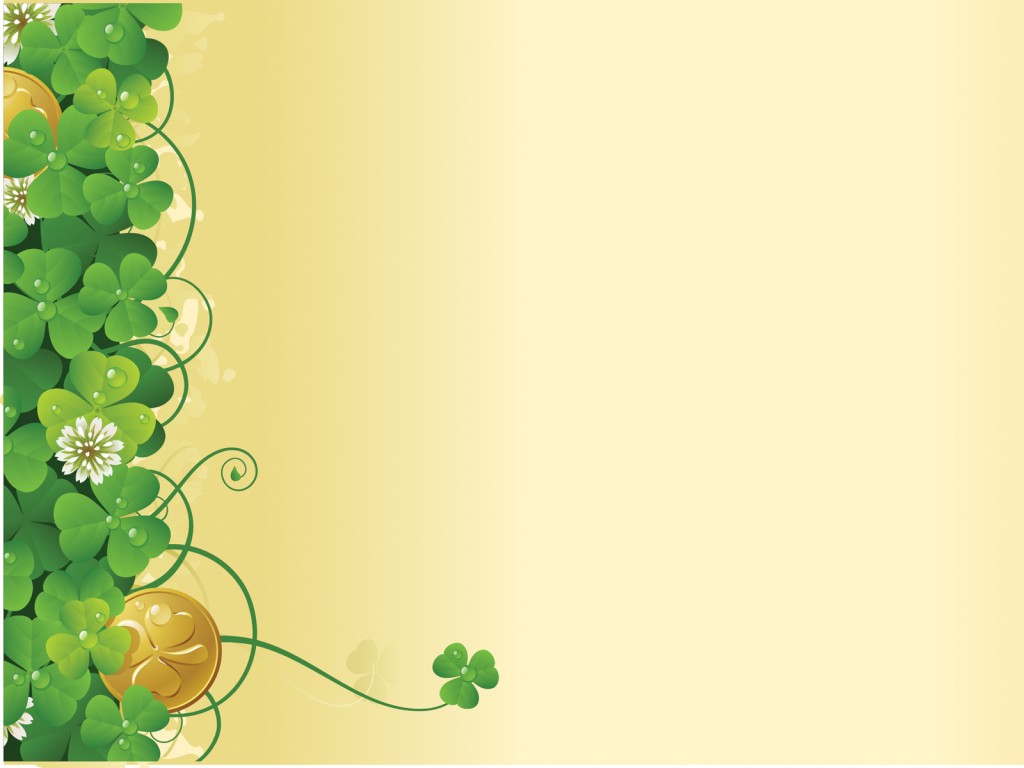